الدرس الثالثاشكال متطابقة
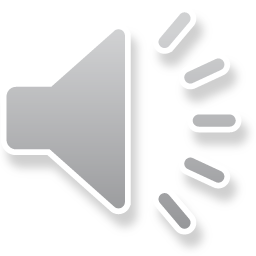 الفصل الحادي عشر          الدرس الثالث
عزيزي الطالب : يتوقع منك في نهاية الدرس ان
ان تذكر مفهوم التطابق

ان ترسم شكلين متطابقين
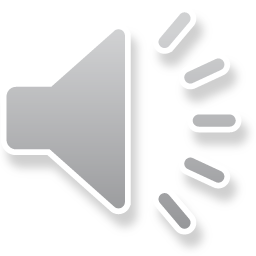 الفصل الحادي عشر          الدرس الثالث
هذان الشكلان يتطابقان تماما
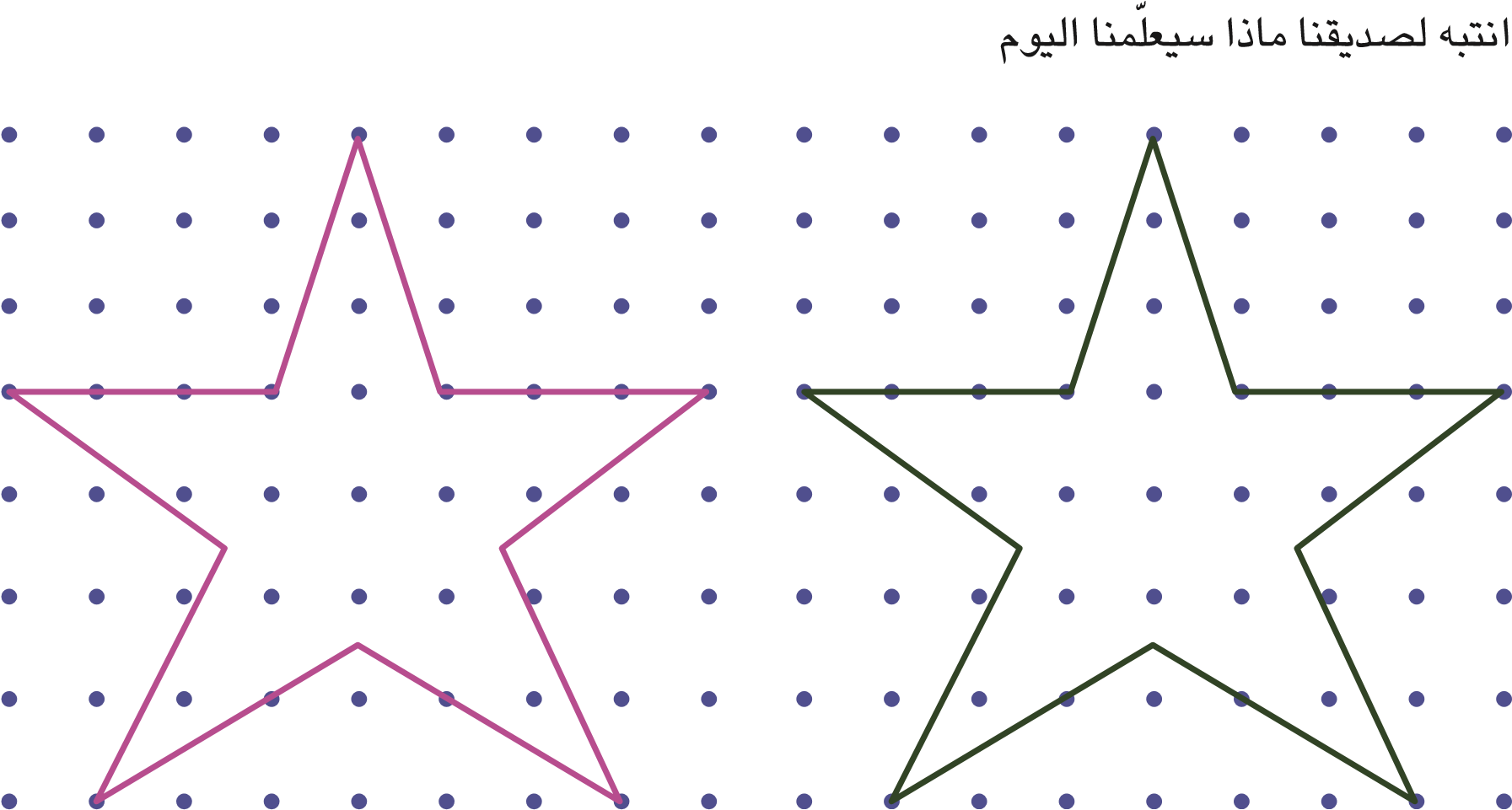 انهما يتطابقان وهذا يعني ان لهما الشكل نفسه والقياس نفسه
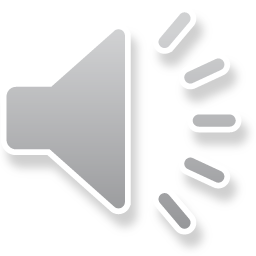 الفصل الحادي عشر          الدرس الثالث
ارسم دائرة حول الشكل الذي يطابق الشكل الاول
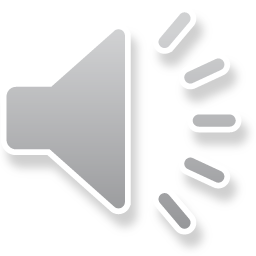 الفصل الحادي عشر          الدرس الثالث
ارسم شكلا يطابق الشكل المرسوم
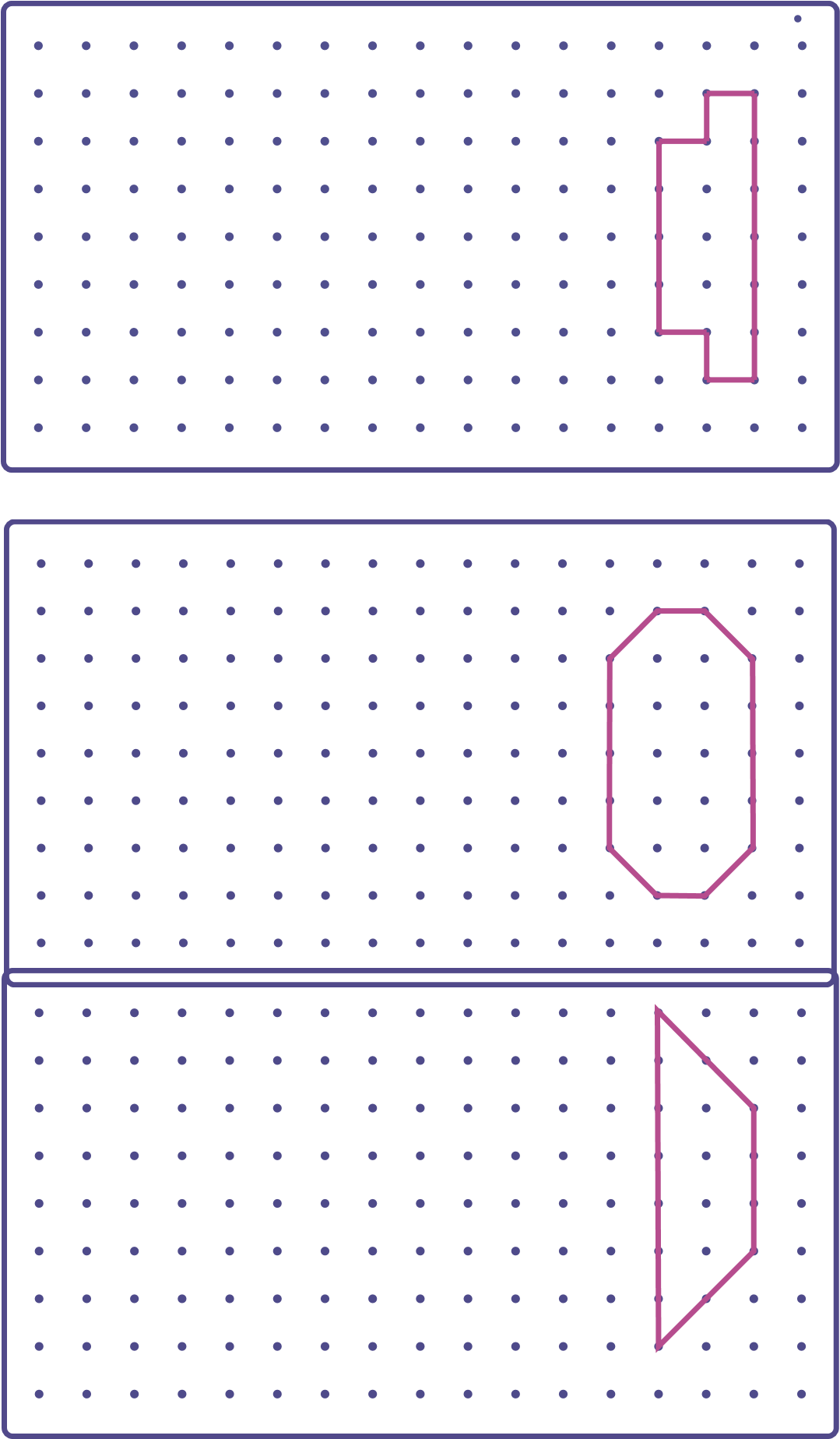 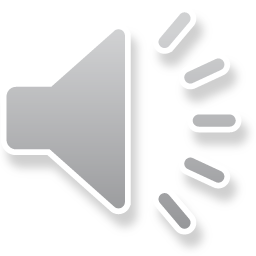 تنويه هام
عزيزي الطالب:

                                ا                            ارجو حل التمرين الموجود في الملف المرفق مع الفيديو


                                                 عزيزي ولي امر الطالب :   

 ارجو متابعة التلميذ في حل التمرين                                                                                               
                                                        
أتمنى لكم النجاح والتوفيق                        والسلام عليكم ورحمة الله وبركاته                       
دمتم بخير
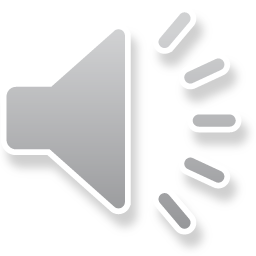